Principle of Pharmacy
 مبادئ الصيدلة
Dr. Mohammed Sabbar
College Of Pharmacy - Basrah 
Nov. 2018
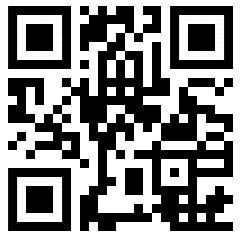 http://bit.ly/2DKNTSX
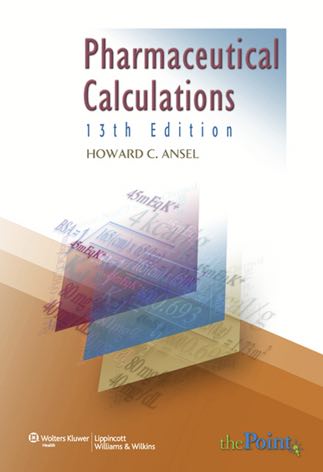 http://bit.ly/2TK9Ve8
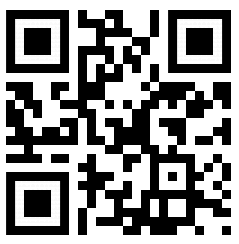 Density, Specific Gravity, and Specific Volume–Ch 5
Objectives:
 Define 
         Density (d) 
         Specific gravity (sp gr)
         Specific volume  (sp v)
Calculate specific gravity from data.
Apply specific gravity in converting weight to volume and volume to weight
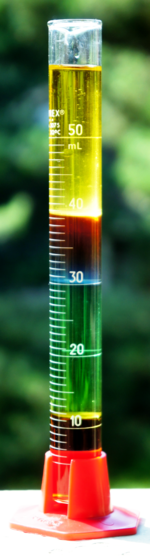 if 10 mL of sulfuric acid weighs 18 g, its density is:
[Speaker Notes: Density (d) is mass per unit volume of a substance. It is usually expressed as grams per cubic
centimeter (g/cc). Because the gram is defined as the mass of 1 cc of water at 4C, the density of
water is 1 g/cc.

 Specific gravity (sp gr) is a ratio, expressed decimally, of the weight of a substance to the weight
of an equal volume of a substance chosen as a standard at same temperature.

 Specific volume, in pharmaceutical practice, is usually defined as number representing
the ratio, expressed decimally, of the volume of a substance to the volume of an equal weight of
another substance taken as a standard, both having the same temperature]
Specific Gravity
if 10 mL of sulfuric acid weighs 18 g, and 10mL of water so the sp gr of sulfuric acid:
[Speaker Notes: Specific gravity (sp gr) is a ratio, expressed decimally, of the weight of a substance to the weight
of an equal volume of a substance chosen as a standard at same temperature.]
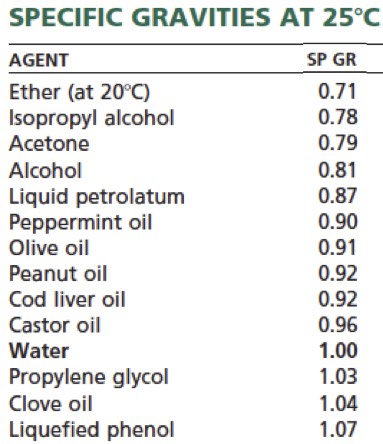 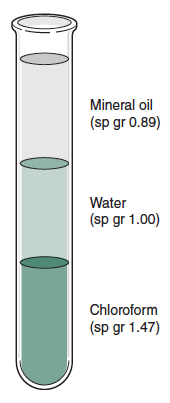 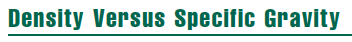 Units vs non dimension
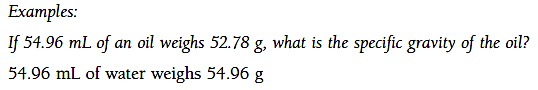 Answer: 0.9603
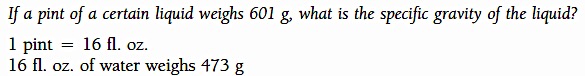 Answer: 1.27
[Speaker Notes: =52.78/54.96
= 601/473=1.27]
Pycnometer or Specific Gravity Bottle
A 50 mL pycnometer is found to weigh 120 g when empty, 171 g when filled with water, and 160g when filled with an unknown liquid. Calculate the specific gravity of the unknown liquid
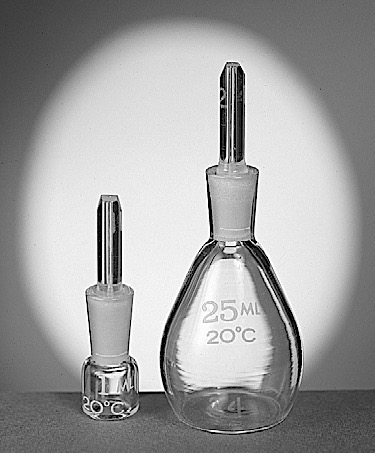 Weight of water: 
171g-120g=51 g
Weight of unknown liquid: 160g-120g=40g
[Speaker Notes: A pycnometer  is a special glass bottle used to determine specific gravity (Fig. 5.2). Pycnometers
are generally available for laboratory use in volumes ranging from 1 mL to 50 mL. Pycnometers
have fitted glass stoppers with a capillary opening to allow trapped air and excess fluid to escape]
Displacement or Plummet Method
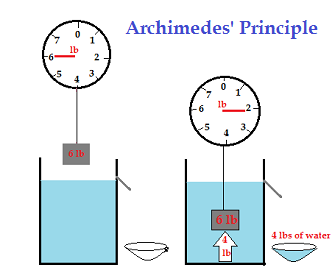 [Speaker Notes: Calculating the specific gravity of a liquid determined by the displacement or plummet method
is based on Archimedes’ principle,  which states that a body immersed in a liquid displaces an
amount of the liquid equal to its own volume and suffers an apparent loss in weight equal to
the weight of the displaced liquid.]
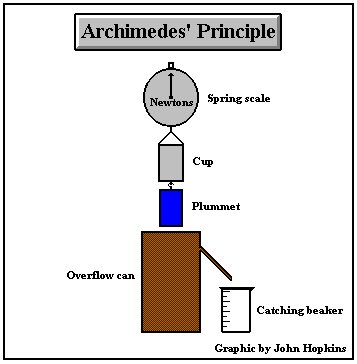 [Speaker Notes: Calculating the specific gravity of a liquid determined by the displacement or plummet method
is based on Archimedes’ principle,  which states that a body immersed in a liquid displaces an
amount of the liquid equal to its own volume and suffers an apparent loss in weight equal to
the weight of the displaced liquid.]
A glass plummet weighs 12.64 g in air, 8.57 g when immersed in water, and 9.12 g when immersed in an oil. Calculate the specific gravity of the oil.
12.64g-9.12g=3.52 g of displaced oil
12.64g-8.57g=4.07 g of displaced water
It is important to remember that sp gr is a factor that expresses how much heavier or lighter a substance is than water, 

A liquid with sp gr of 1.25 is 1.25 times as heavy as water, 

A liquid with a sp gr of 0.85 is 0.85 times as heavy (light) as water.